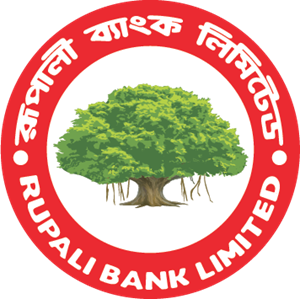 Probable security threats in cbs, internet banking and online banking
Myself
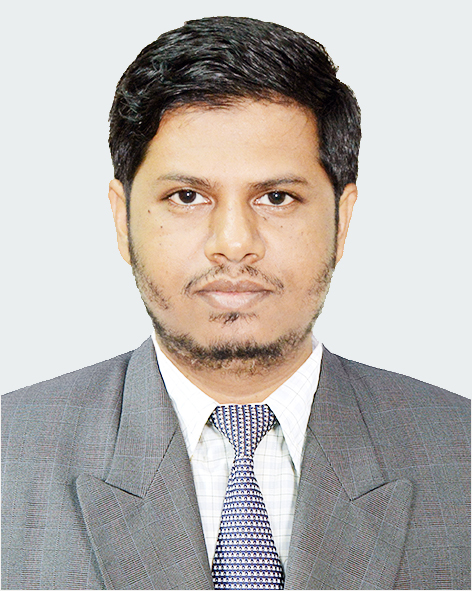 G. M. Faruk Ahmed
CISSP, CISA, CBDP, CDCP, CEH, ITAF
B.Sc in CSE (IU), M.Sc in SE, CEMBA, DAIBB
Professional Details:
IS Security Analyst & IT Auditor
Senior Principal Officer (Senior Programmer),
Rupali Bank Limited.
From Feb, 2012 – Till now

Project: CBS, DC, DR, ICT Security Policy, BCP
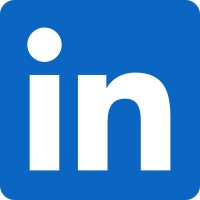 linkedin.com/in/gmfaruk/
Software Engineer
LEADS Corporation Limited
From Dec, 2008 to Feb, 2012

Project: Core Banking Solution
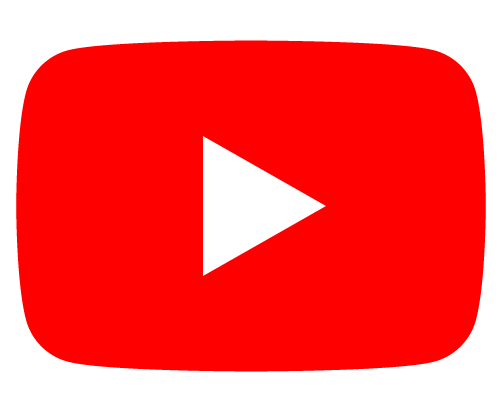 Youtube.com/learnsplace
http://sersc.org/journals/index.php/IJDRBC/article/view/633
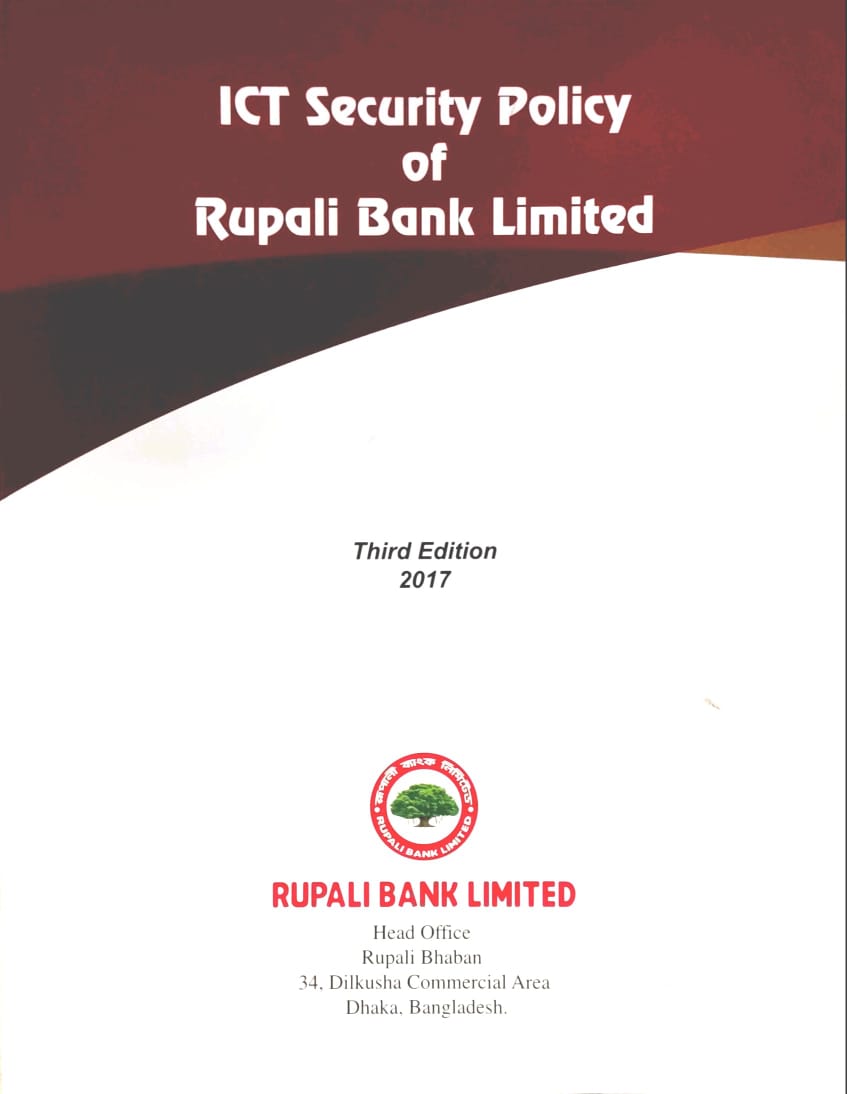 Agenda
Office of State Finance
Policy, Procedure, & Guideline
Overview  ICT Security Policy
Tech. Architecture of Rupali Bank Ltd.
Vulnerability, Threat, & Risk
ICT Security Policy of Rupali Bank Ltd.
Present Security Control Measure
Branch Activities & Responsibilities
3
ICT Risk Management
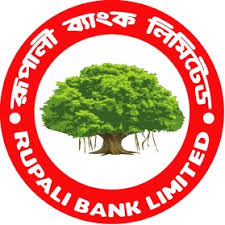 Core Risks of a Bank
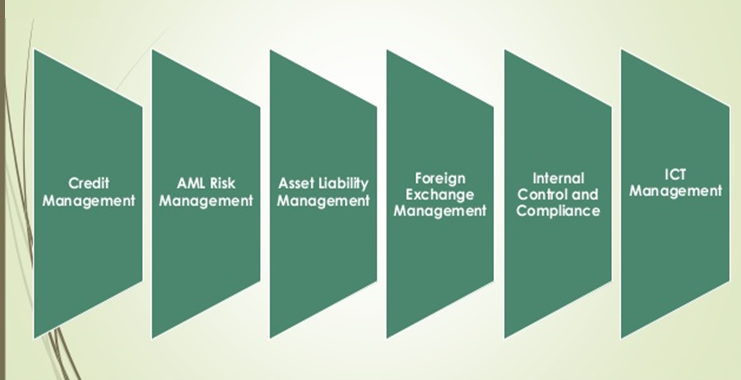 ICT Risk Management
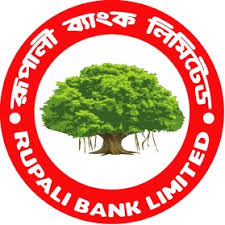 RBL ICT Risk Management
ICT risk is the business risk associated with the use, ownership, operation, involvement, influence and adoption of ICT within RBL
ICT Risk consists of ICT related events and conditions that could potentially impact the business.
ICT Risk Management
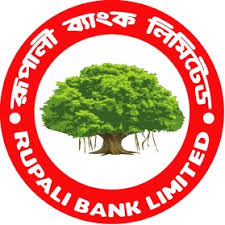 Risk Management Functions
The risk management function should be consistent with ICT security policies and provide support for investigation of any ICT related frauds and incidents.
Identifying, measuring, monitoring, and controlling ICT risks.

Implementing an ICT organizational structure suitable to support the business activities of the institution.
ICT Risk Management
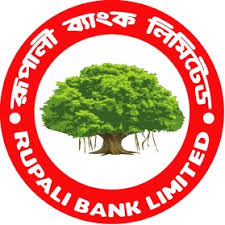 Risk Management Functions (Cont.)
Maintaining current documentation of the systems in place and developing a satisfactory understanding of how each of these systems supports the associated business processes.

Ensuring outsourcing to third-parties are consistent with strategic plans and appropriately managed.
ICT Risk Management
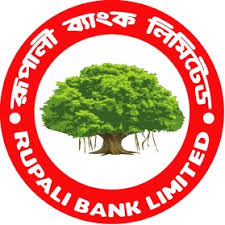 Categorization of banks/branches/units depending on ICT Operation
Three tiers depending on ICT setup and operational environment/procedures as:
Tier‐1: Centralized ICT Operation through Data Center (DC) including Disaster Recovery Site (DRS) to which all other offices, branches and booths are connected through WAN with 24x7 hours attended operation.
ICT Risk Management
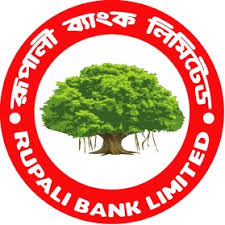 Categorization of banks/branches/units depending on ICT Operation (Cont.)
Tier‐2: Head Office, Zonal Office, Branch or booth having Server to which all or a part of the computers of that locations are connected through LAN.

Tier‐3: Head Office, Zonal Office, Branch or booth having standalone computer(s).
ICT Risk Management
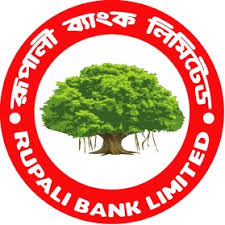 ICT Security Management
ICT Security Policy
Every bank having Information systems must have an ‘ICT Security Policy’ which must be fully complied with this ICT Security Guideline and be approved by the board of the bank.
Training and Awareness
Bank shall ensure that all relevant personnel are getting proper training, education, updates and awareness of the ICT security activities as relevant with their job function.
ICT Risk Management
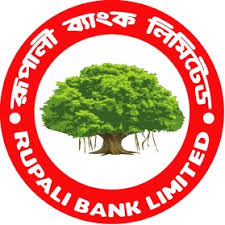 Source of information Security Threats
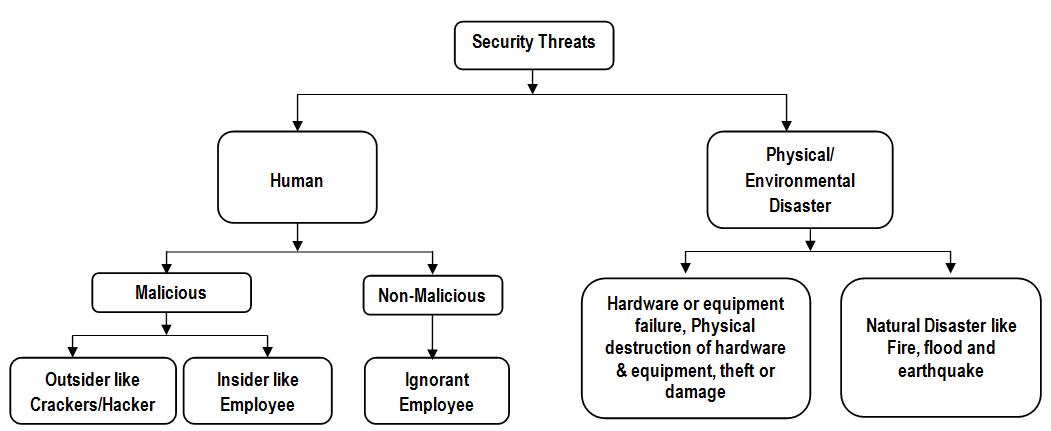 ICT Risk Management
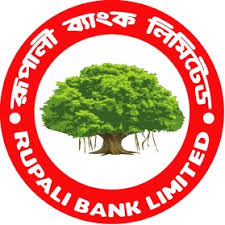 Source of information Security Threats
ICT Risk Management
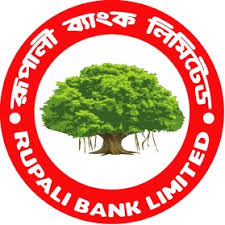 ICT security and risk controls
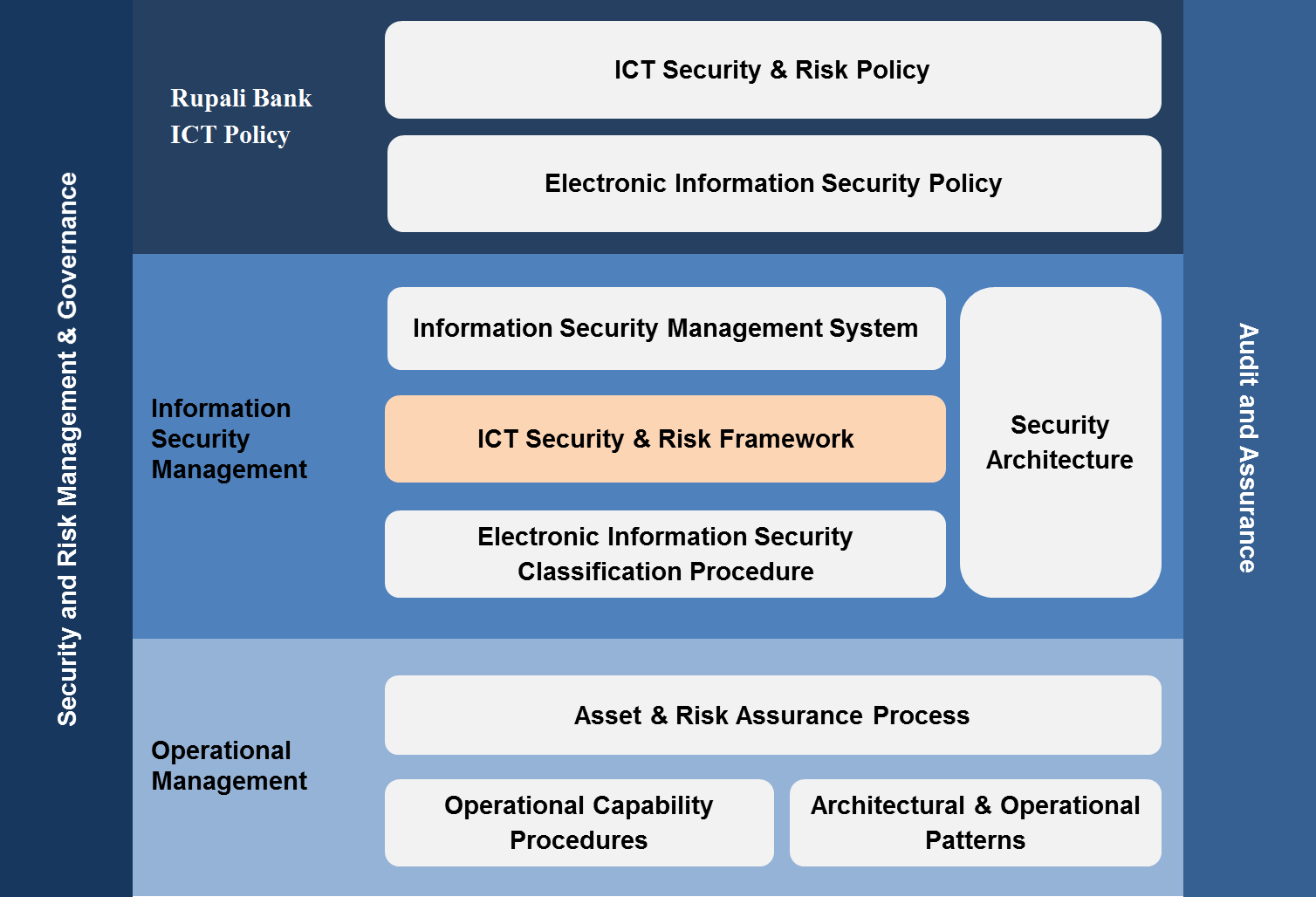 ICT Risk Management
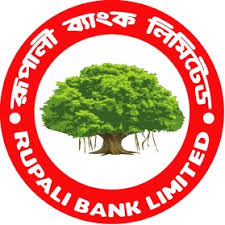 ICT security and risk controls
ICT Operation Management
Change Management
Asset Management
Request Management
Physical Security for Tier‐1
Data Center Access
Environmental Security
Fire Prevention
ICT Risk Management
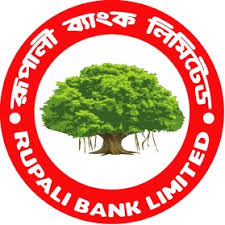 ICT security and risk controls (Cont.)
Physical Security for Tier‐2
Server Room Access
Environmental Security
Fire Protection

Physical Security for Tier‐3
Computer Room Access
Environmental Security
Fire Protection
ICT Risk Management
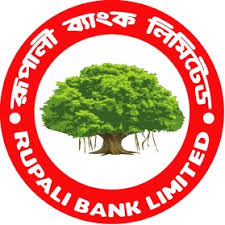 Physical Security for Desktop and Laptop Computers Information Security Standard
Access Control for Information Systems
User ID Maintenance
Password Control
Input Control
Network Security


Data Encryption
Virus Protection
Internet and e‐mail
ICT Risk Management
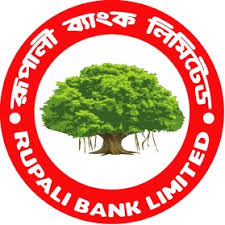 Physical Security for Desktop and Laptop Computers Information Security Standard
Transactions through Alternative Channels
Services through Mobile
Internet Banking
Payment Cards

Software Development and Acquisition
In‐house Software
Outsourced Software
Vendor Selection
Software Documentation
ICT Risk Management
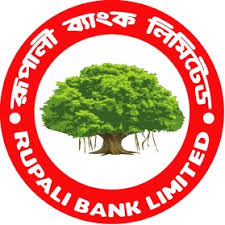 Physical Security for Desktop and Laptop Computers Information Security Standard
Business Continuity and Disaster Recovery Plan
Business Continuity Plan (BCP)
Disaster Recovery Plan (DRP)
Backup and Restore Plan (BRP)

Service Provider Management
Service Level Agreement (SLA)
Outsourcing
Cross‐border System Support
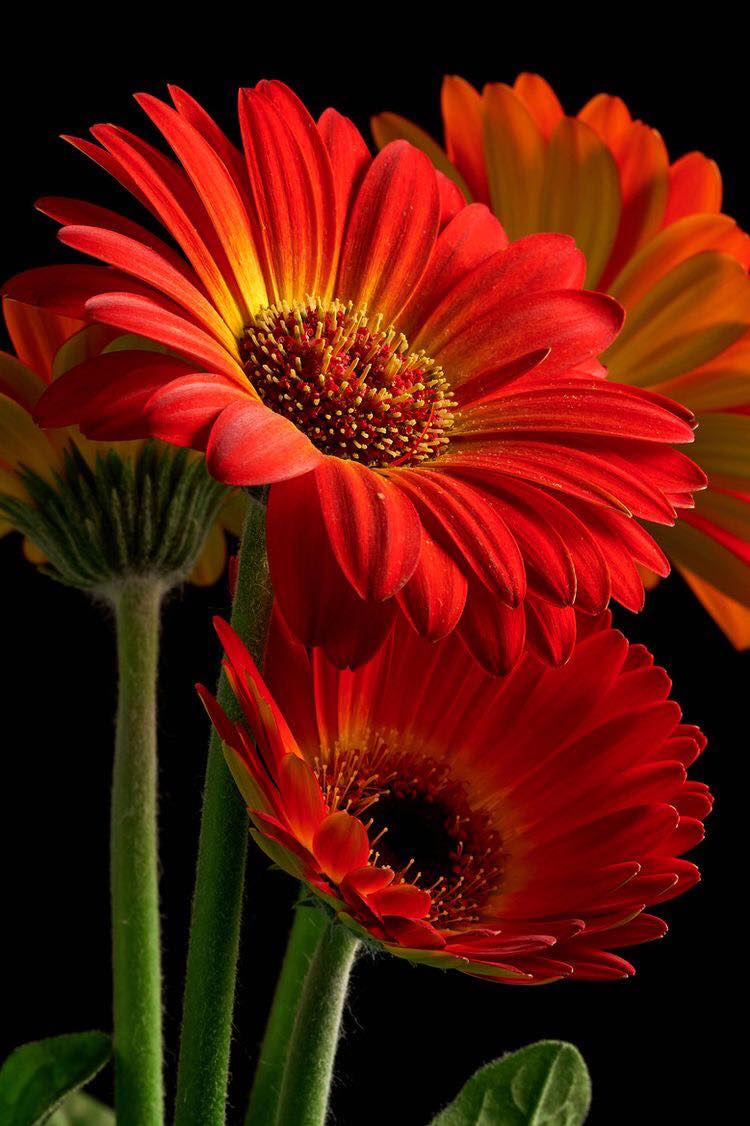 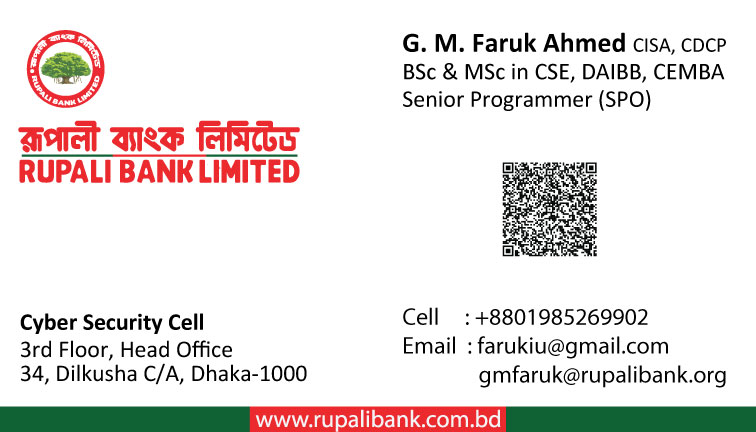 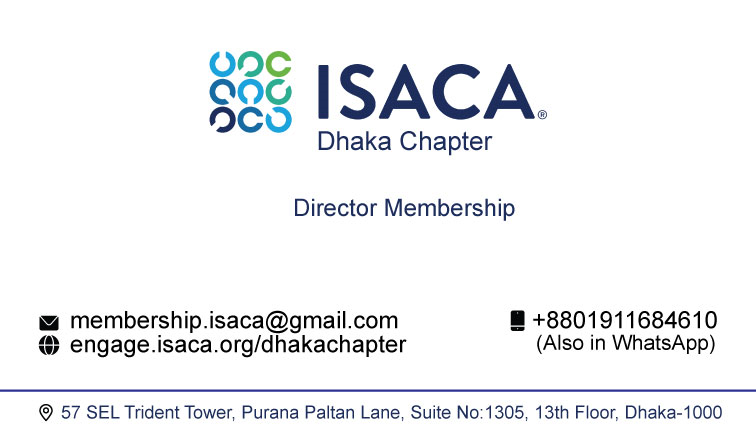